ChatGPT
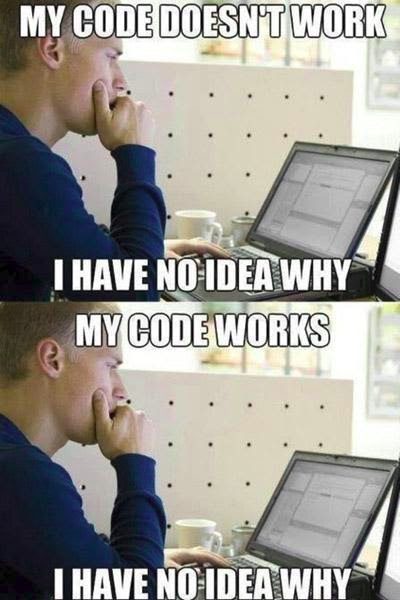 užitečný nástroj

 Google na steroidech

 bude čím dál lepší!

Nenechte být ChatGPT 
chytřejší než vy!
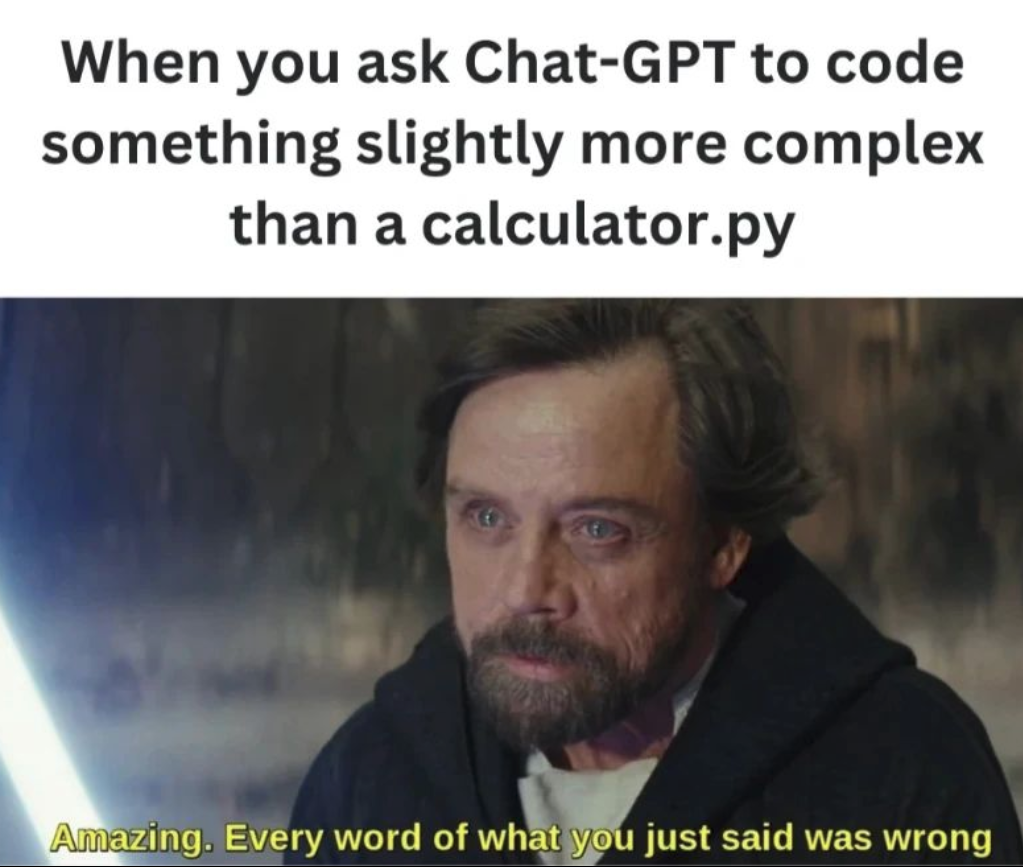 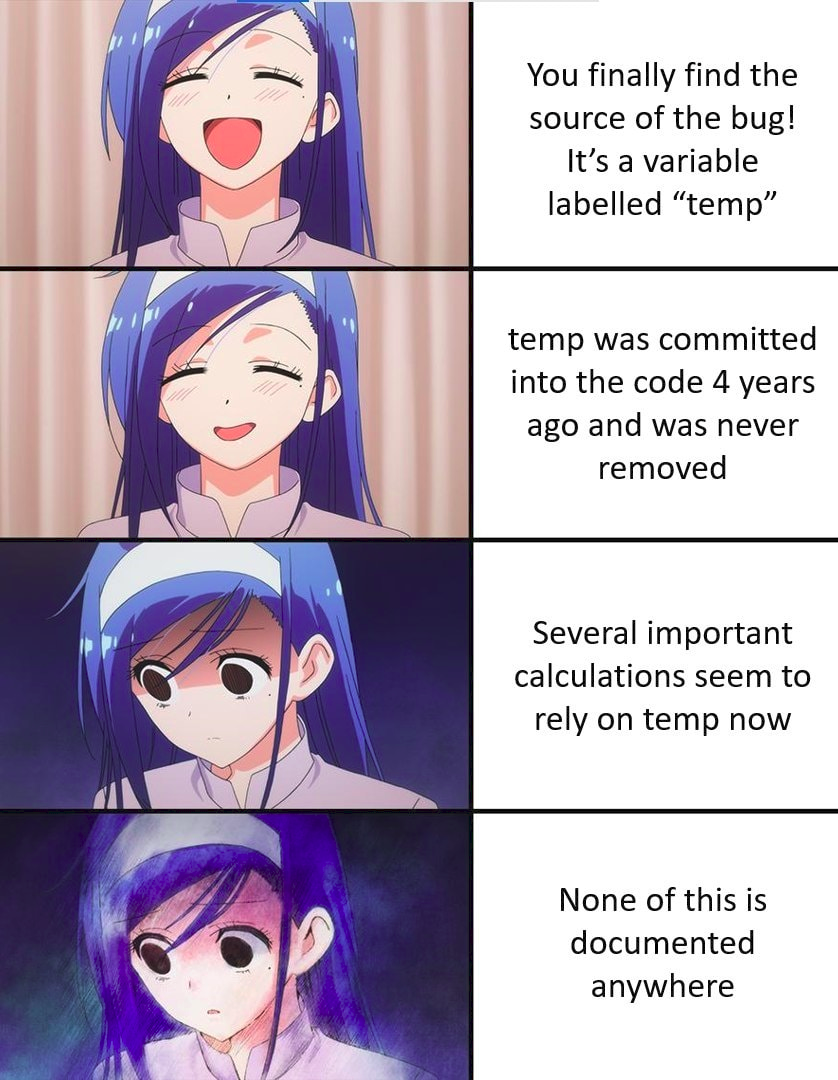 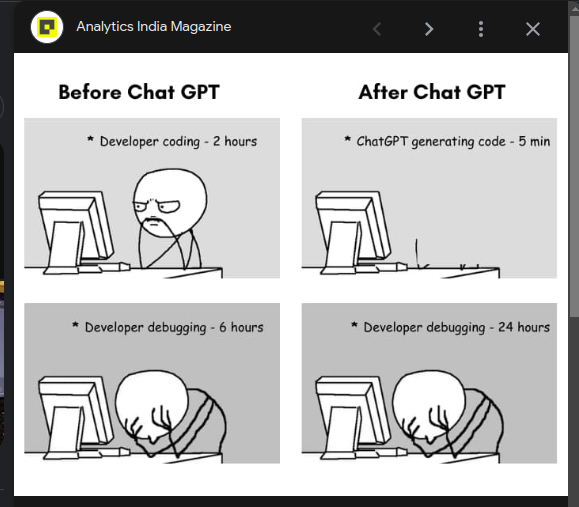 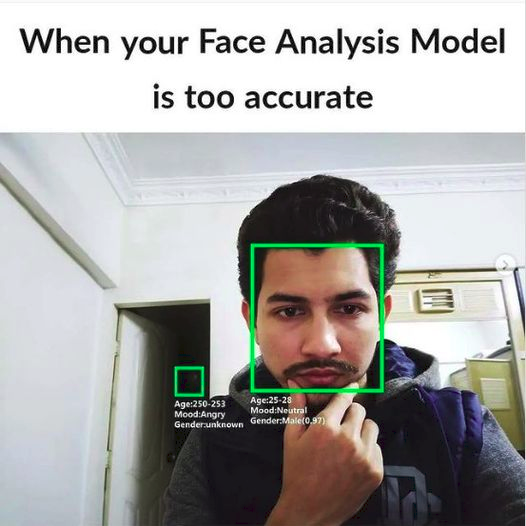